Bitkisel Narkotikler ve Psikotroplar2017-2018 GÜZ
Sinem ASLAN ERDEM
UYUŞTURUCU MADDELER(Narkotik ve Psikotrop Madde)
Psikotrop (psikoaktif) maddeler; asıl olarak merkezi sinir sisteminde etkisini gösteren ve beynin işlevlerini değiştirerek algıda, ruh hâlinde, bilinçlilikte ve davranışta geçici değişikliklere neden olan kimyasal maddelerdir. Uzun süreli kullanımlarda bağımlılık oluşturma potansiyelleri vardır.
 
	
	Uyuşturucu maddeler yalnızca kullanan kişiyi etkilemekle kalmayıp, kişinin içinde bulunduğu toplumun düzenini de etkilediği için bu maddelerin yasal olarak kontrol altına alınması gerekliliği ortaya çıkmıştır.
3
İnsanların  çok eski çağlardan beri  bazı bitkileri uyuşturucu, uyarıcı, ağrı giderici, hastalıkları iyileştirici etkisinden yararlanmak amacıyla kontrollü veya kontrolsüz olarak kullandıkları bilinmektedir.
Alkol, opium, cannabis, koka yaprakları vb maddelerin tedavi dışı amaçlarla kullanımı insanlık tarihinin başlangıcı kadar eskilere dayanmaktadır. Türkiye’de yapılan arkeolojik kazılarda binlerce yıl öncesine ait afyon tohumları bulunmuştur.
5
Uyuşturucu maddeler, tarihsel süreç içerisinde tıbbi/geleneksel amaçlarla kullanılmış, keyif verici özelliği olması nedeniyle sonraları bu amaçla illegal olarak tüketilmeye başlanmıştır. Bu türden bir tüketimi besleyecek arz da beraberinde şekillenmiş, tıpkı ekonomik yapıdaki gibi bir arz ve talep oluşmuştur.
6
Bütün kıtalarda alkol üretmek için sayısız yol geliştirilmiştir. 

İnsanlar etil alkol elde etmek için deve ve at sütünden pirince, tahıllardan kaktüse, patatesten bala kadar pek çok değişik maddeyi karbonhidrat kaynağı olarak kullanmışlardır. İçki üretimi o kadar eskilere dayanır ki insanlığın mayayı ilk olarak ekmek yapmak için mi yoksa alkol üretmek için mi kullandığı henüz anlaşılamamıştır!...
7
Birçok psikoaktif madde dinsel ve sosyal ritüellerde kullanılmıştır. 
Şarabın Hıristiyan ve Yahudiler arasında kullanılışı
Bazı halusinojenlerin Şaman ayinlerinde kullanılışı
Tütünün Amerikan yerlileri arasında ritüellerde kullanılışı 

Amerika yerlileri tütünü mukaddes saymakta ve ritüeller dışında kullanımını hoş karşılamamaktaydılar. 

Bu tür kullanımlar toplumlara belli maddeleri nasıl kullanacaklarını öğretmekte, muhtemel etkileri ile ilgili bilgilendirmekte ve bu maddelerin kullanımı ile ilgili sosyal sınırlar koymakta idiler.
8
1940’lar öncesinde madde bağımlılığı farklı madde türlerine göre dünyanın belli yerlerine sınırlıydı. Hızlı ulaşım ve yüksek mobilite, kültürel difüzyon ile zamanla madde suistimalinin bütün çeşitleri tüm dünyaya yayıldı. 

Afyon ve eroin kötüye kullanımı bir zamanlar yalnızca Asya ve Kuzey Amerika’da sınırlı iken bugün Avrupa’ya ve bütün gelişmekte olan ülkelere yayıldı. 

Kokain kullanımı bir zamanlar bir kaç Latin Amerika ülkesinde koka yaprağı çiğneme ve Kuzey Amerika’da sınırlı bir populasyonda ekstre halde kullanım ile sınırlı iken Amerika ve Avrupa’da geniş kitlelere yayıldı.
9
Çin, Hindistan, Orta Doğu ve Afrika’da kullanılan esrar Avrupa, Amerika ve dünyanın diğer yerlerine yayıldı. 
Sentetik maddeler olan barbitüratlar ve benzodiazepinler bütün dünyada belki de en sık kötüye kullanılan maddeler haline geldiler. 
Son 50 yılda toplumlar zenginleştikçe ve alkol kullanımı ile ilgili geleneksel kültürel sınırlar iç içe girdikçe dünya çapında alkolün kötüye kullanımı artmıştır.
10
İnsanların çok eski çağlarda bazı bitkileri uyuşturucu ve uyarıcı etkisinden yararlanmak amacıyla kullandıkları bilinmektedir. 

Bu kullanım günümüzde de sürmektedir, ancak son yüzyıldır sentetik organik kimyadaki hızlı gelişmeden dolayı bu durum değişik bir boyut kazanmıştır.
11
Sentetik olarak üretilen uyuşturucular nedeniyle günümüzde uyuşturucu kullanımı açısından, insanlık tarihinde daha önce olduğundan çok daha ciddi sorunlar ortaya çıkmıştır.
12
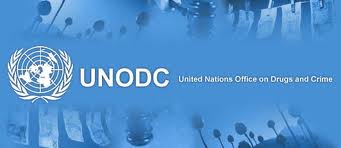 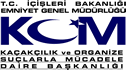 Bu da ulusal ve uluslararası kurumların uyuşturucuların kötüye kullanımlarını durdurmak ya da en azından kısıtlamak ve böylece bireyler üzerideki, dolayısıyla toplumun büyük kesimlerindeki zararlı etkilerini önlemek için çalışmalarına yol açmıştır.
13
Uyuşturucu ile Mücadele eden Kurumlar
Emniyet Genel Müdürlüğü Kaçakçılık ve Organize Suçlarla Mücadele Daire Başkanlığı (KOM)
Türkiye Uyuşturucu ve Uyuşturucu Bağımlılığı İzleme Merkezi (TUBİM)
United Nations Office on Drugs and Crime (UNODC)
European Monitoring Centre for Drugs and Drug Addiction (EMCDDA)
14
"Uyuşturucu Madde“, narkotik ve psikotrop kelimelerini akıl ve ruhsal durumu etkileyen bir dizi madde için kullanmaktayız. PSİKOAKTİF!

Bazı uyuşturucu maddeler, bu faaliyeti yavaşlatırlar (merkezi sinir sistemini uyuşturan depresanlar). 
Ağrı dindirmek için (ağrı kesiciler, analjezikler), 
Sinirsel heyecanı bastırmak veya sinirsel bozuklukları sınırlamak için (sedatifler) veya 
Endişe gidermek için (trankilizanlar) kullanılan faydalı, tıbbi uyuşturuculardır.
15
Zihin üzerindeki kuvvetli etkilerine rağmen bazı maddeler vardır ki, bunların hiç bir tıbbi kullanımı yoktur veya çok sınırlı kullanımı mevcuttur. 
Bunlar "halüsinojen" maddelerdir. Bu maddelerin arasında hint keneviri (esrar/cannabis) de yer almaktadır.
16
Bireysel etkenlerin yanında toplumsal ve ekonomik nedenlerin de büyük rol oynadığı ilaç bağımlılığının, özellikle gelişmiş ülkelerde yaygın olduğu görülmektedir.

Ülkemizde ise ilaç suistimali geçmişte oldukça düşük düzeyde ve sadece afyon, esrar, öksürük ilacı ve barbitüratlarla sınırlı iken, son yıllarda Ankara, İstanbul, İzmir gibi büyük şehirlerde özellikle uyku ilaçları ve trankilizanları tıbbi amaçlar dışında da kullananların sayısı artmıştır. Bu durum küçük ilçe ve köylerde dahi yaygınlaşmaktadır.
17
1986 yılı Ocak ayında yapılan "Uyuşturucu ve psikotrop ilaç düzenlemeleri" konulu toplantıda Türkiye'de bu tür ilaçların kullanımındaki artışın 1975 - 1980 yılları arasında yüzde yüz olduğu, son beş yılda (1980 -1985) ise bu artışın yüzde dört yüze çıktığı belirtilmiştir. 

2010 yılında Türkiye genelinde toplam 81960 uyuşturucu olayı meydana gelmiş, bu olaylarda 126099 şüpheli yakalanmıştır.
Meydana gelen 81960 uyuşturucu olayının %89’u (72826) uyuşturucu madde kullanma/bulundurma, %11’i (9134) ise satma/kaçakçılık/imal suçlarından oluşmuştur. 
2010 yılında Türkiye’de 4155 eroin, 74168 esrar, 1249 kokain, 1371 ecstasy ve 154 captagon olayı meydana gelmiştir.
18
Amfetamin benzeri uyarıcı maddelerin kullanım oranı dünya çapında 30-40 milyon kişiye ulaşmıştır. Ekstazi kullanımı Kuzey Amerika ve Asya ülkelerinde artış göstermektedir. 2010 Dünya Uyuşturucu Raporu’nun en altı çizilmesi gereken verilerinden biri; zengin ülkelerde yaşayan zengin insanlar bağımlılık tedavisine ulaşabilirken, yoksul ülkeler ve yoksul insanlar tedavi olanağına sahip olamamakta ve büyük bir sağlık sorunu ortaya çıkmaktadır. Rapora göre, 2009 yılında dünya çapında 20 milyon uyuşturucu bağımlısı bağımlılık tedavisi alamamıştır.
19